Mladi planinci osvojili1. mesto (literarni natečaj)preberi zmagovano zgodboin8. mesto (Mladina in gore)
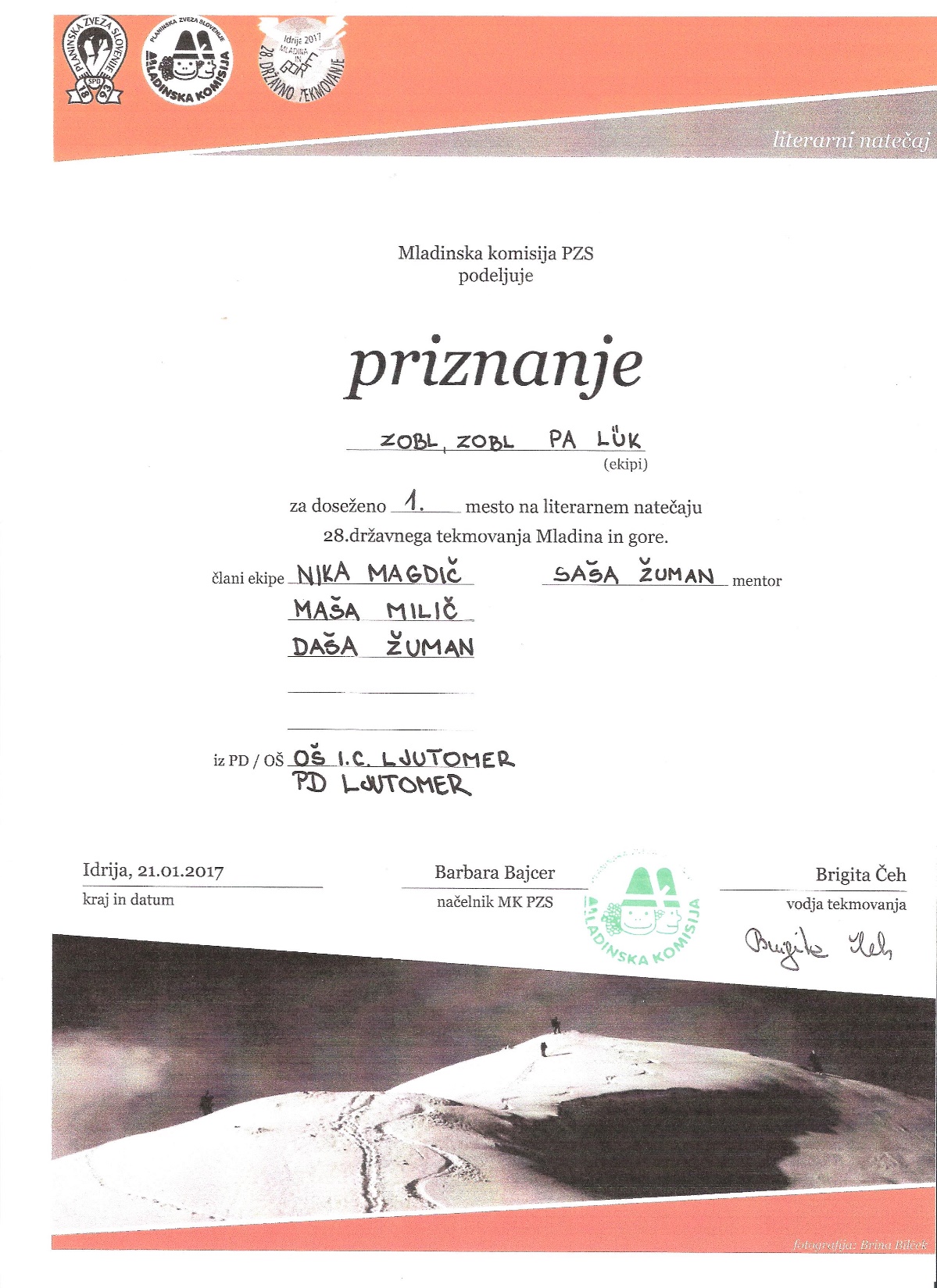 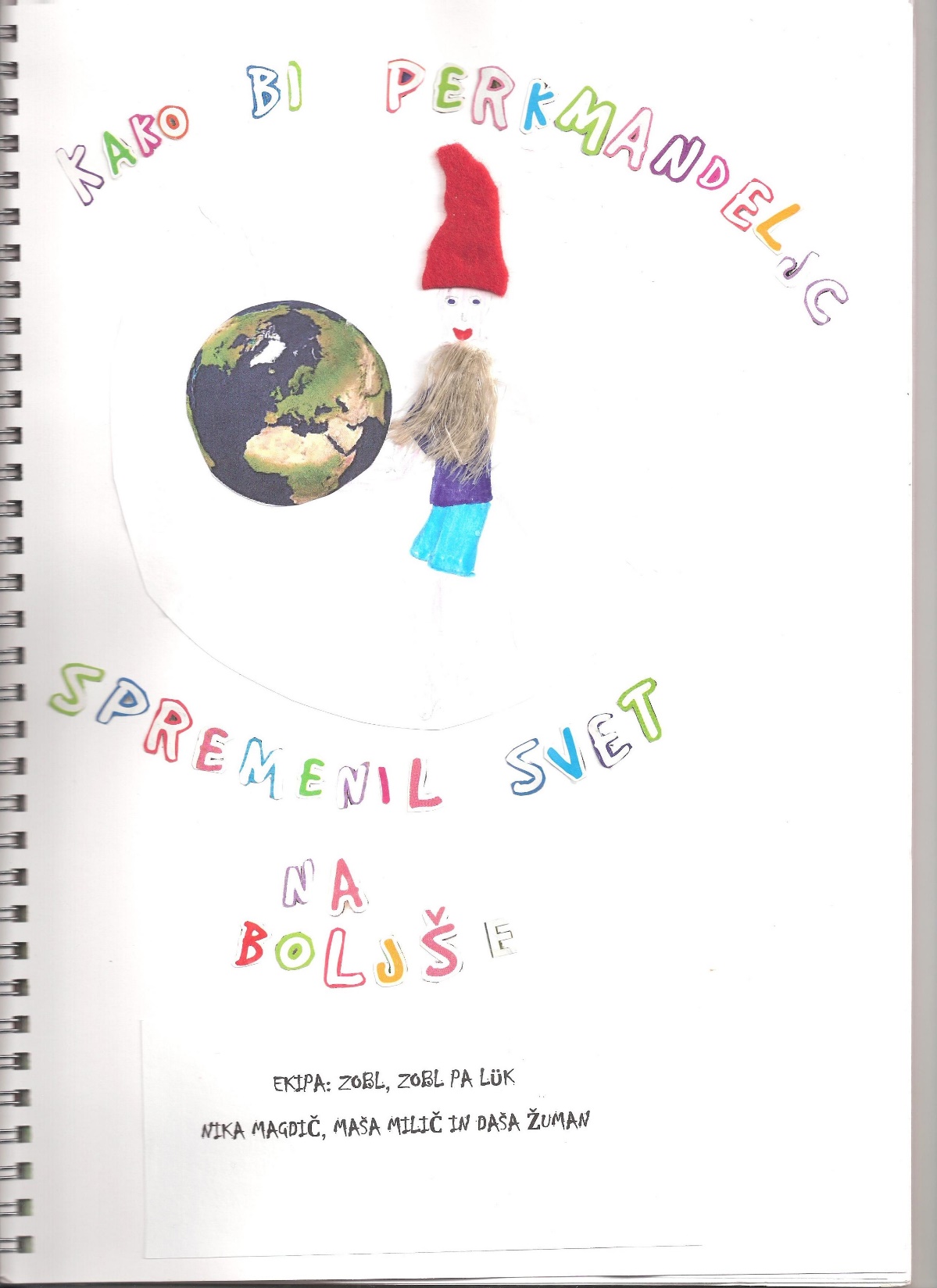 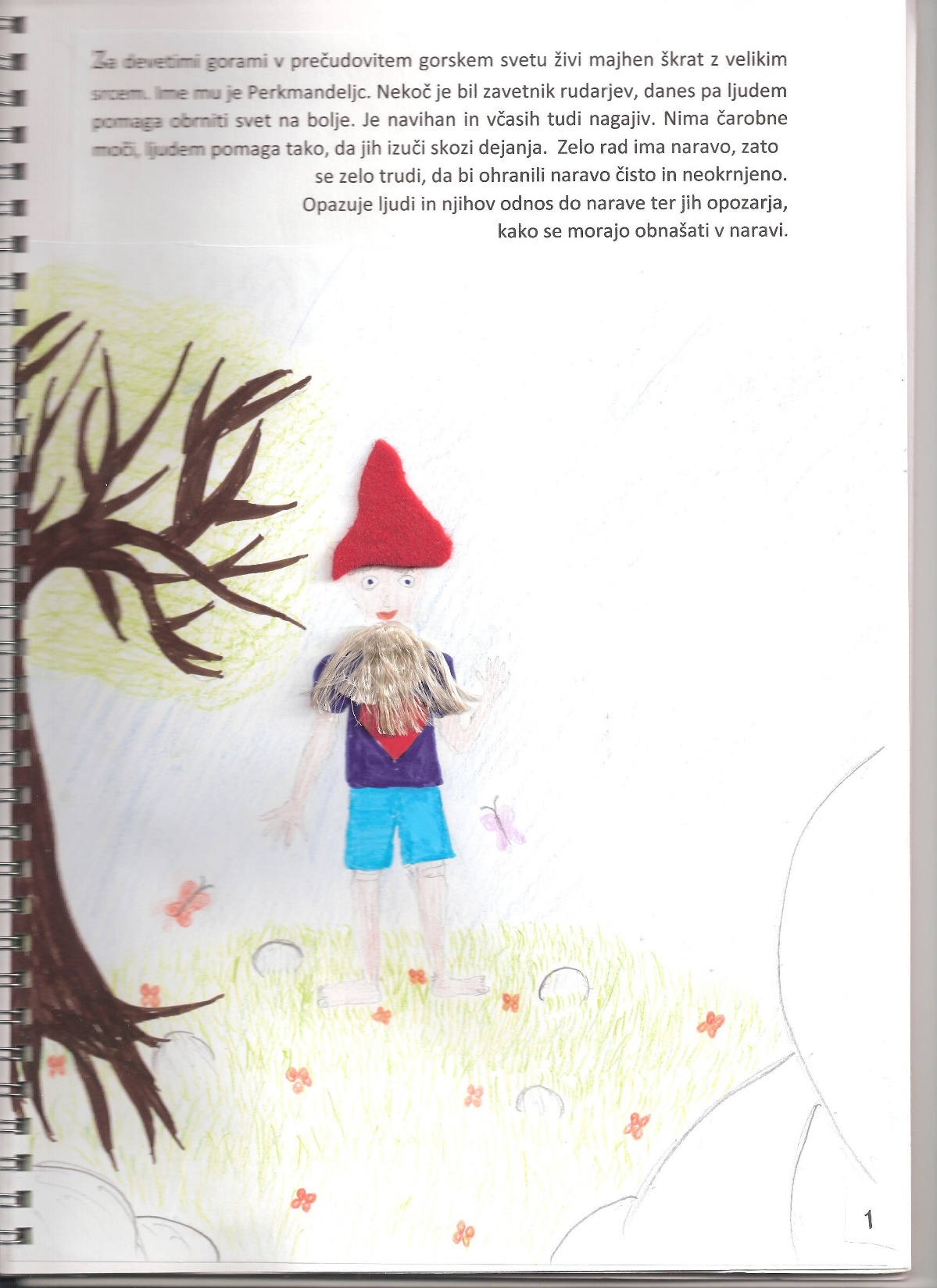 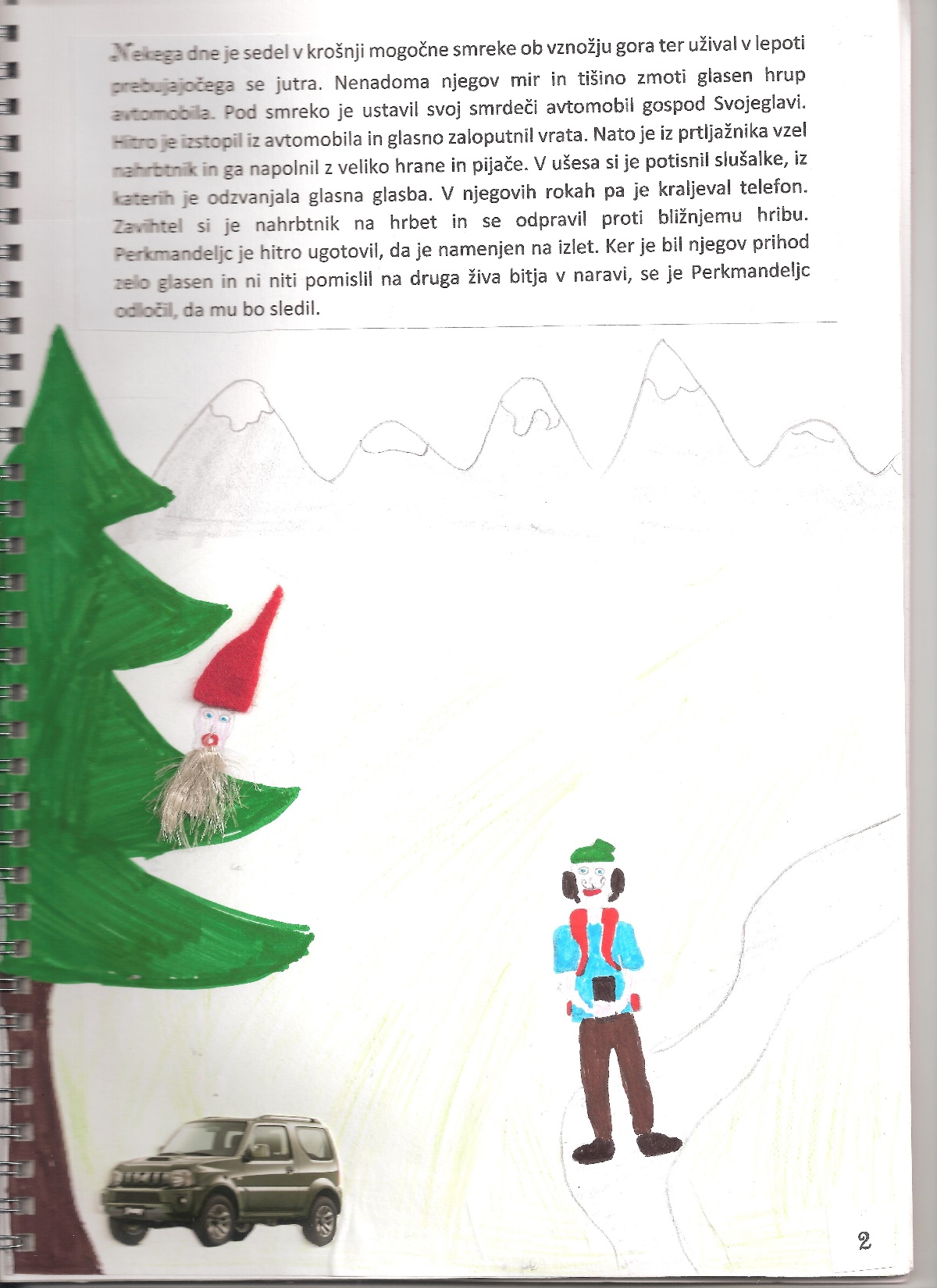 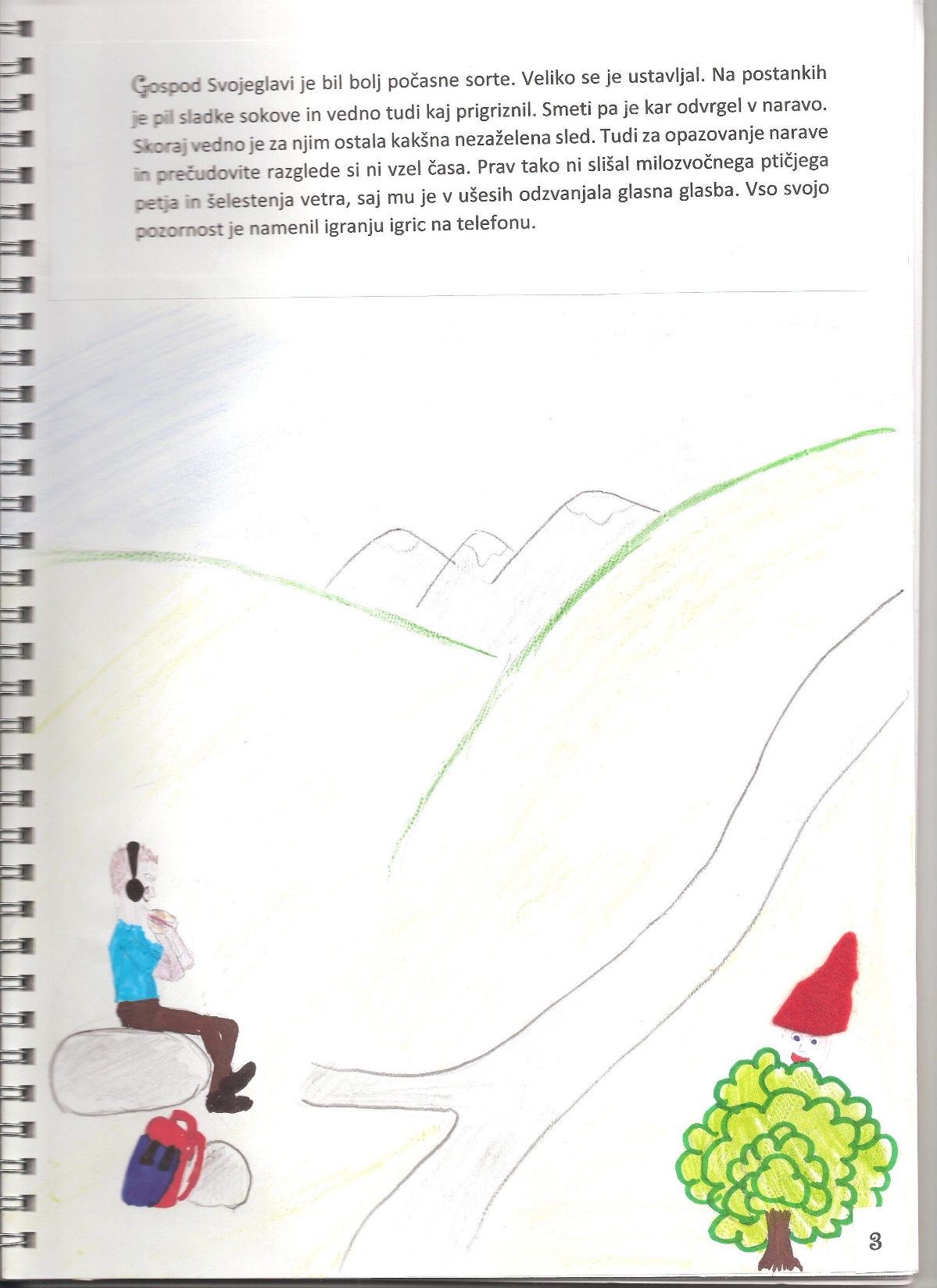 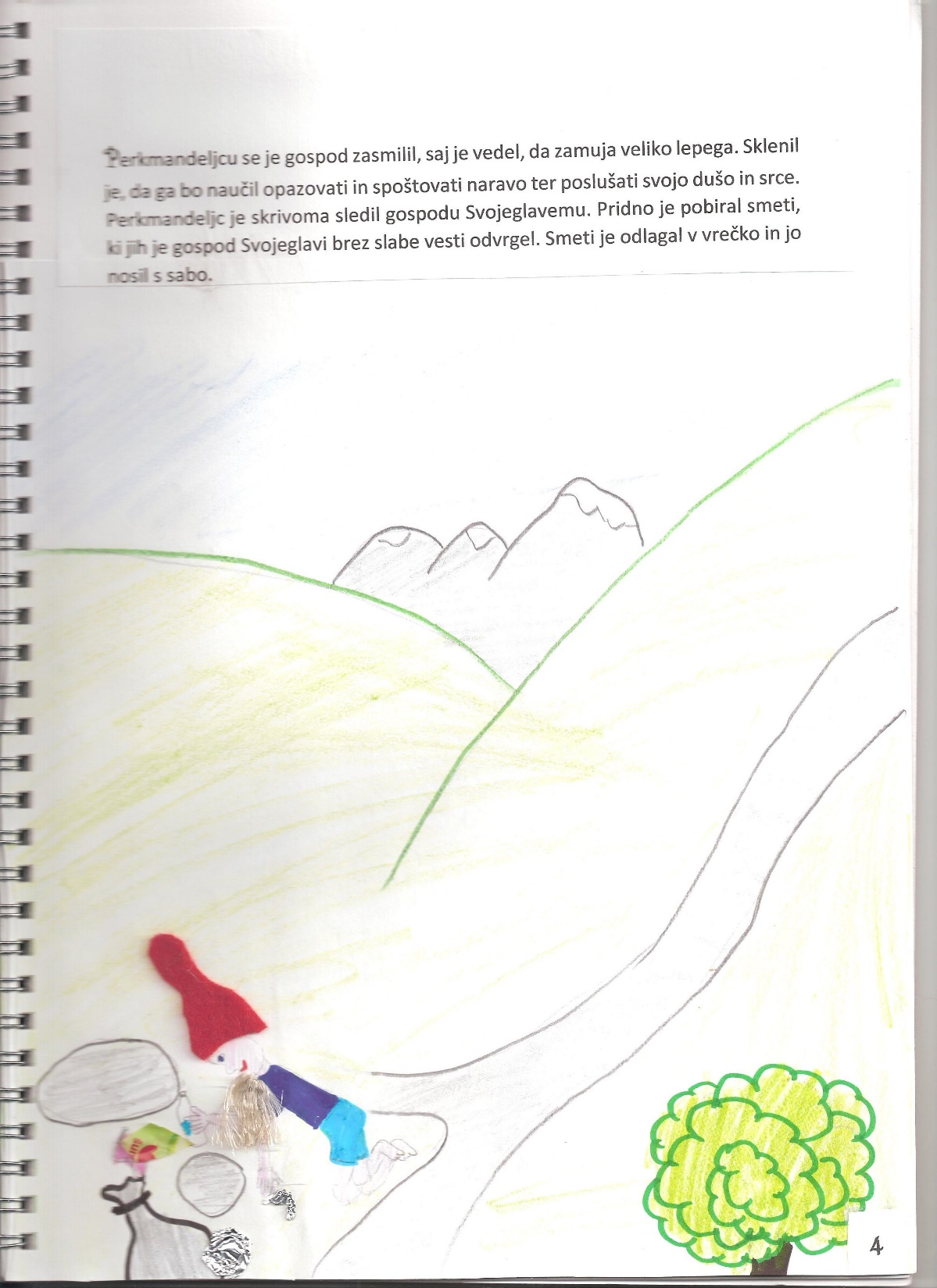 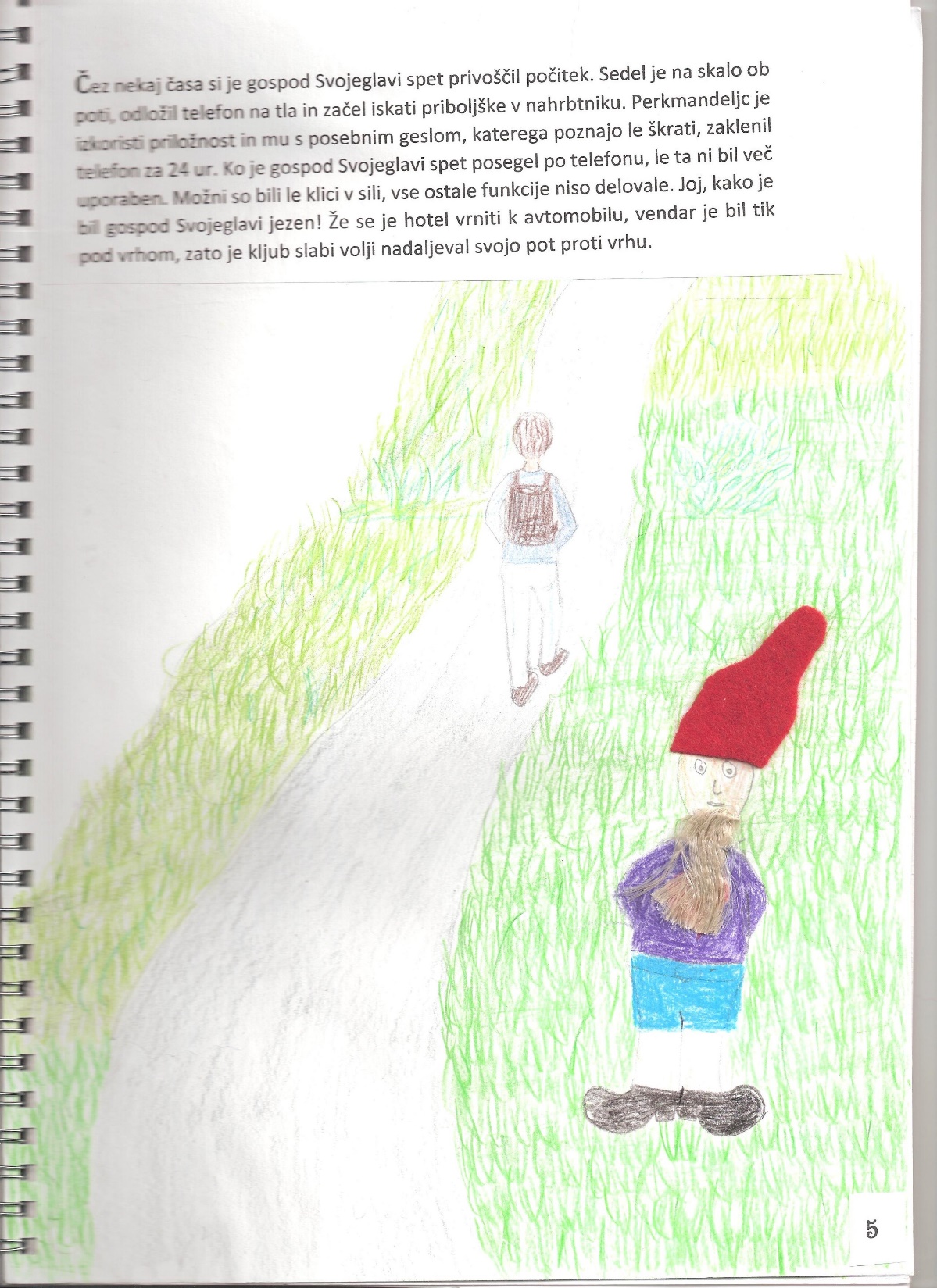 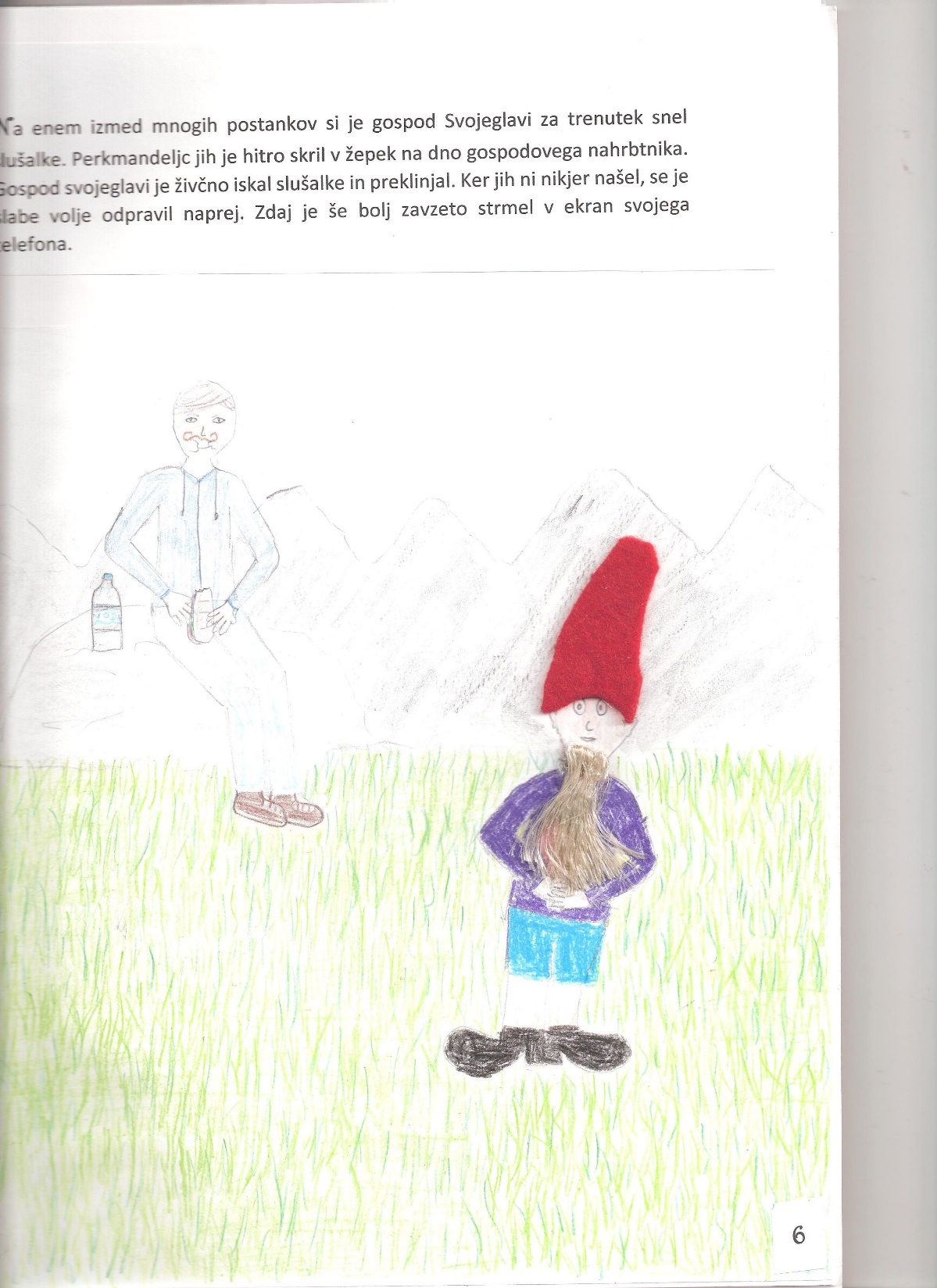 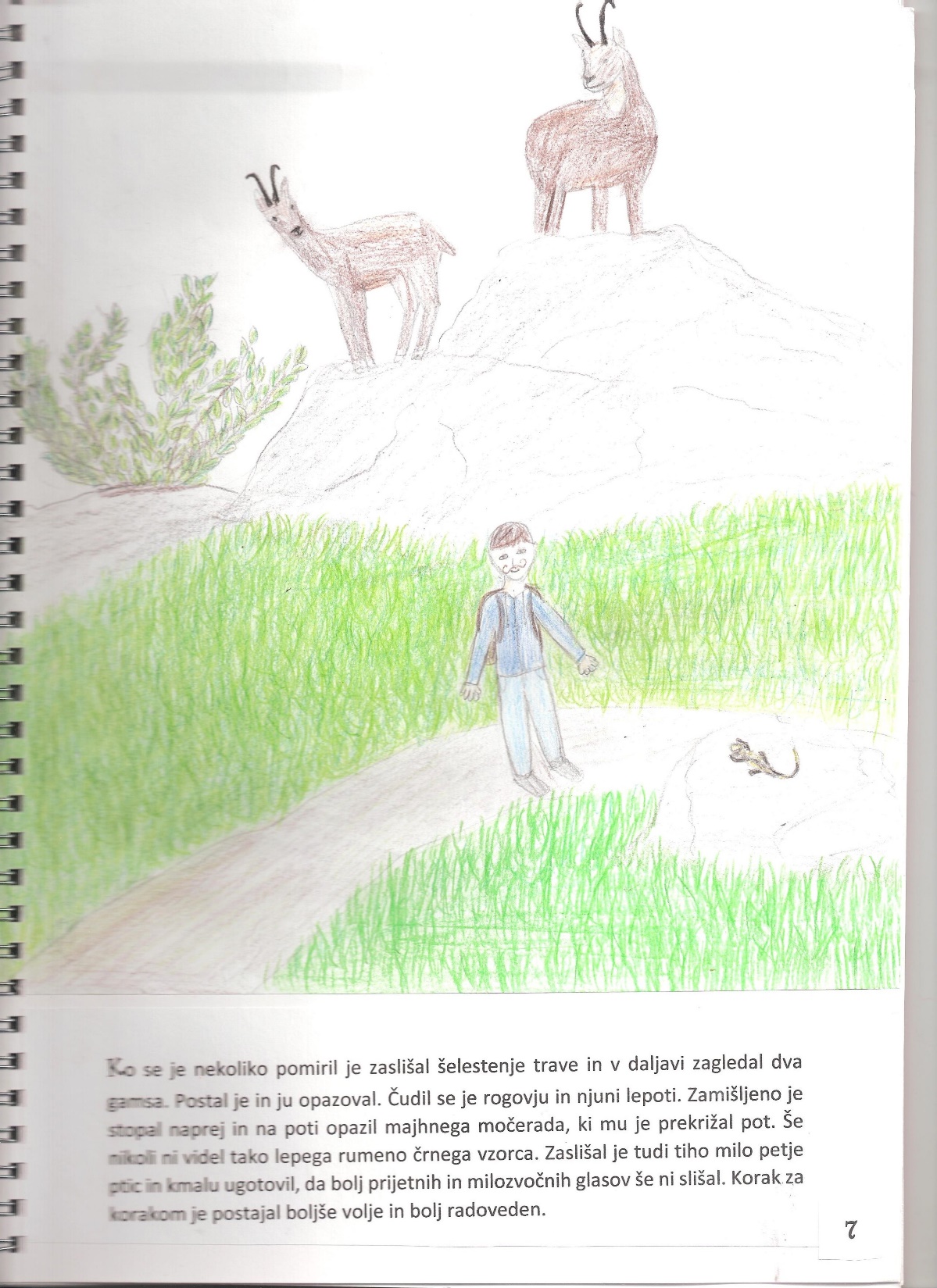 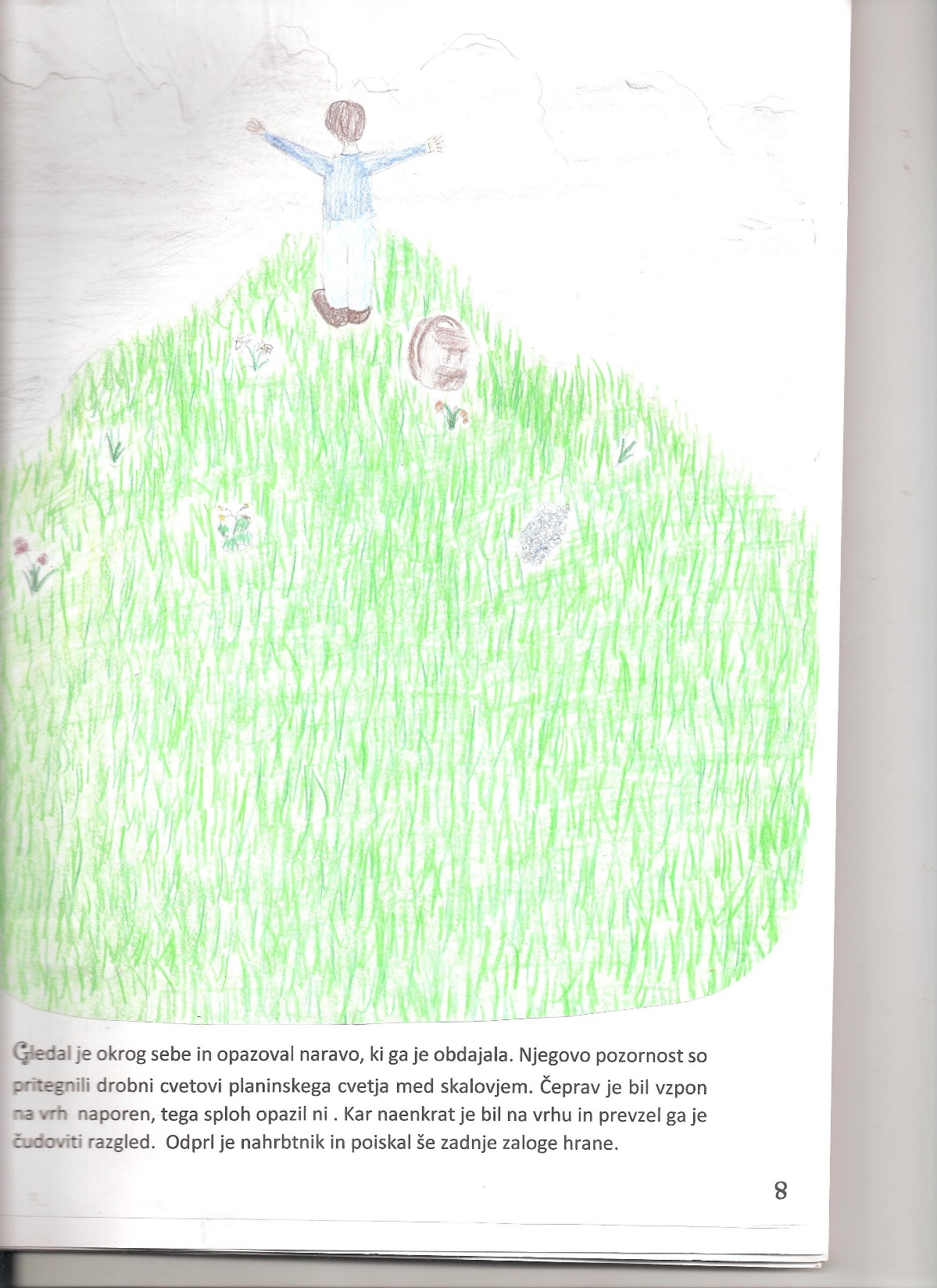 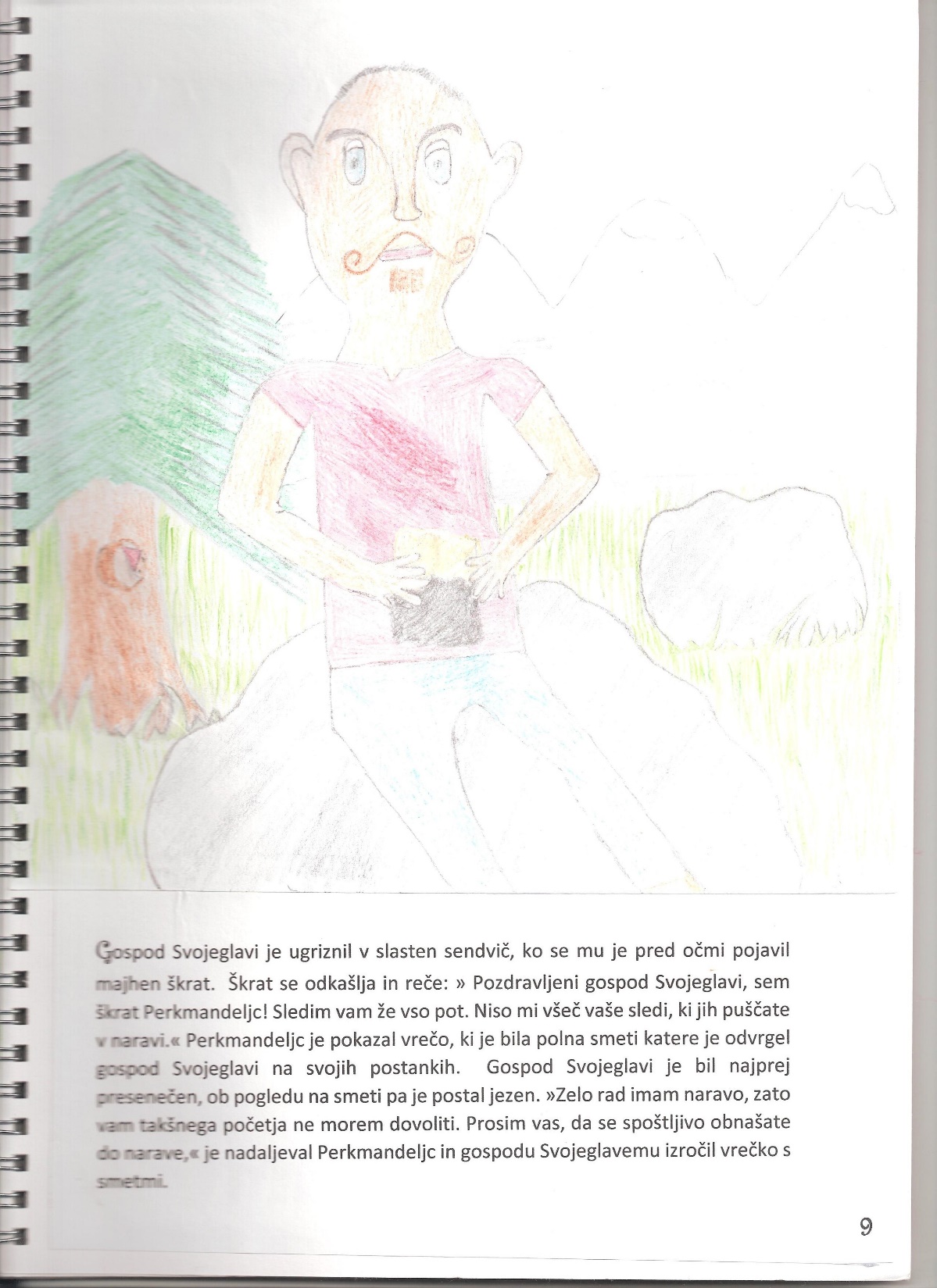 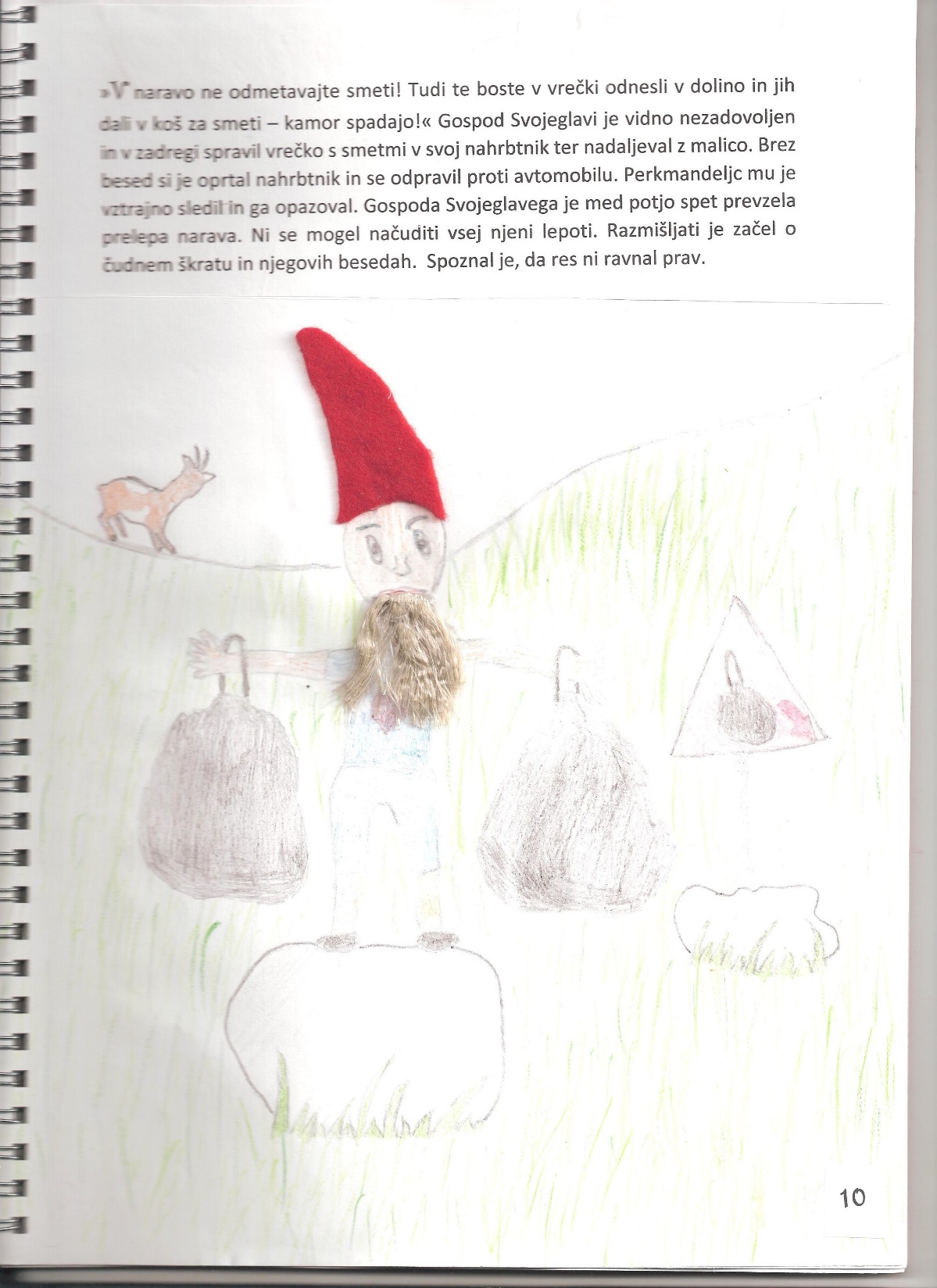 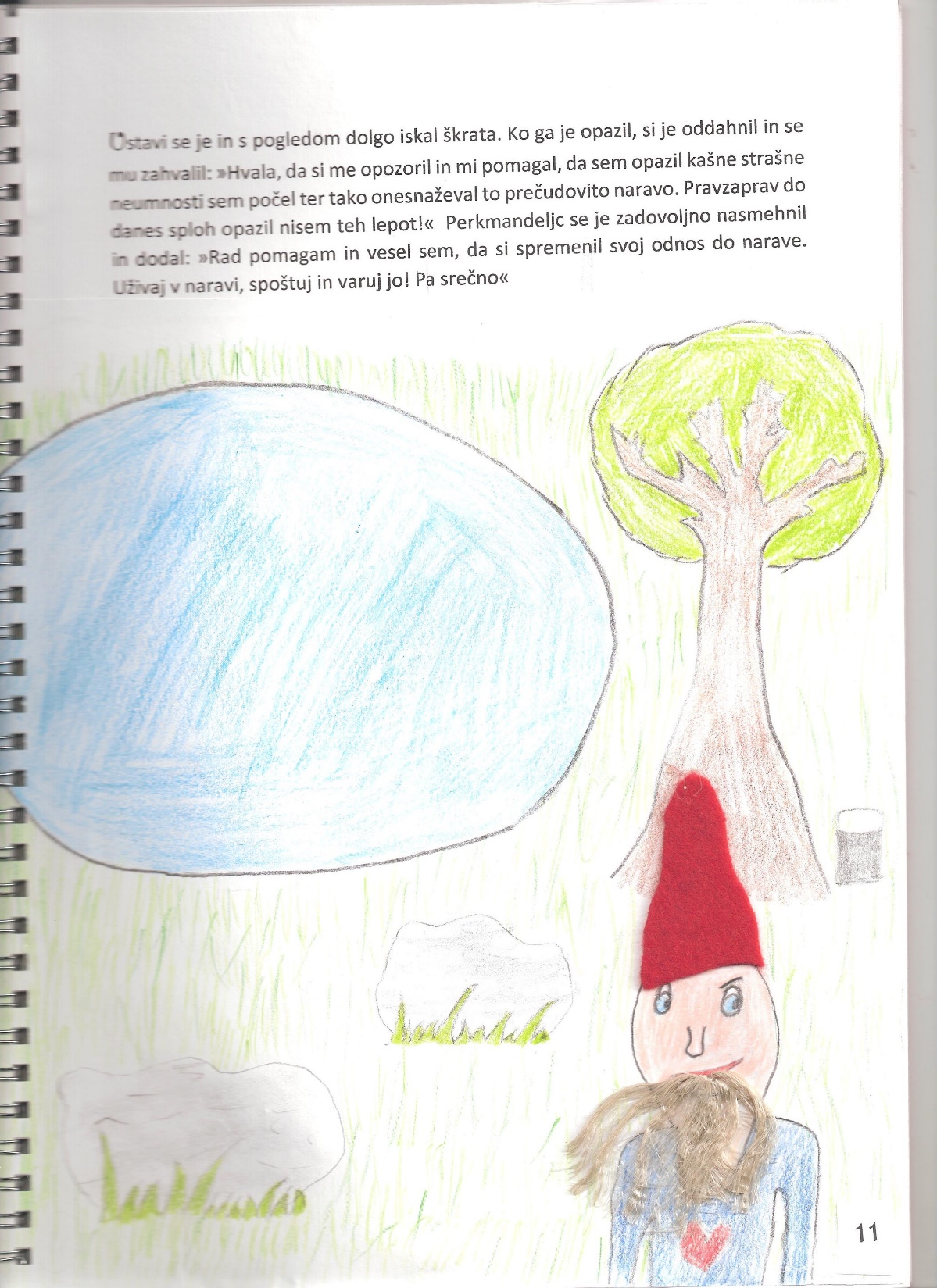 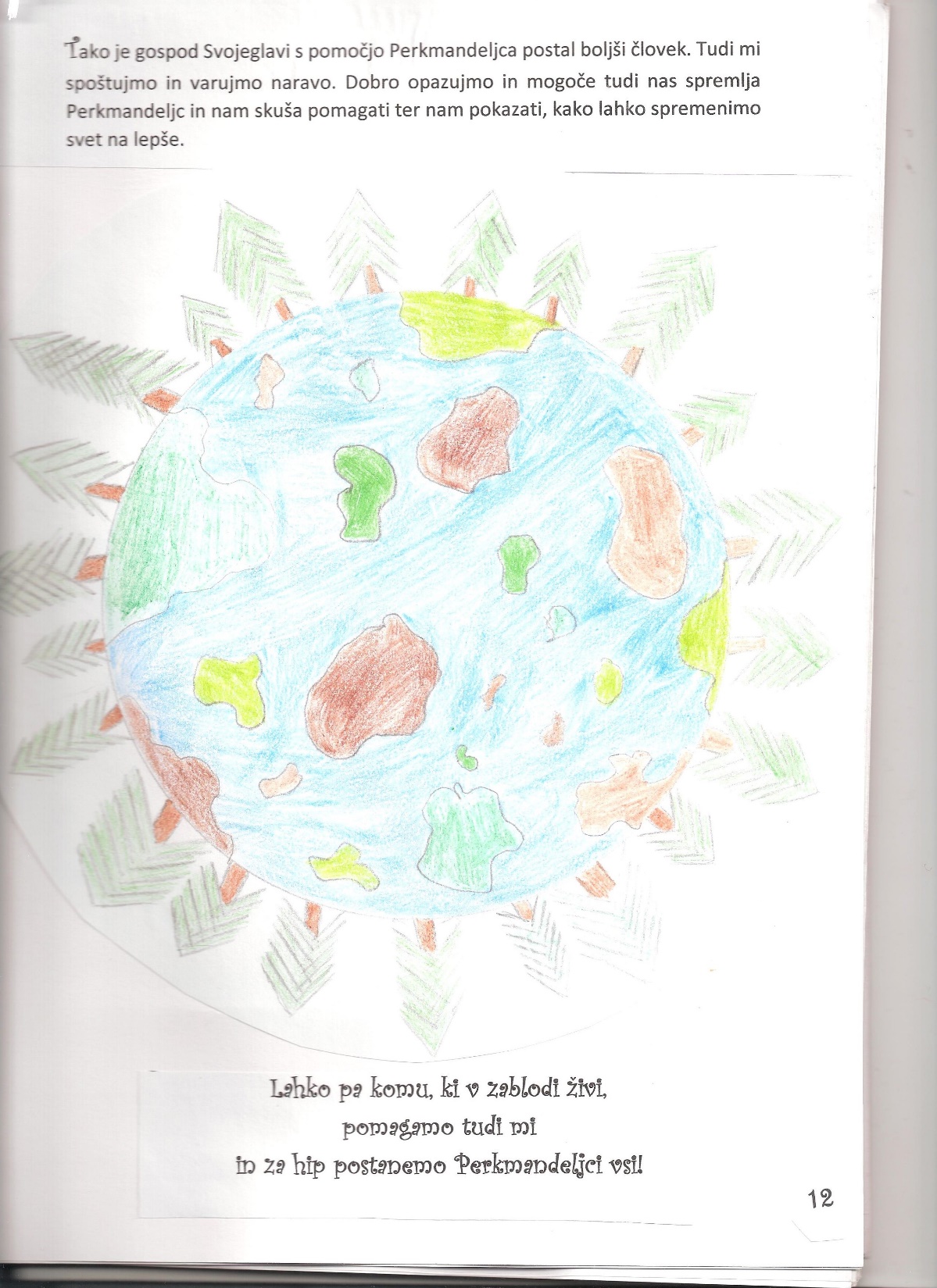 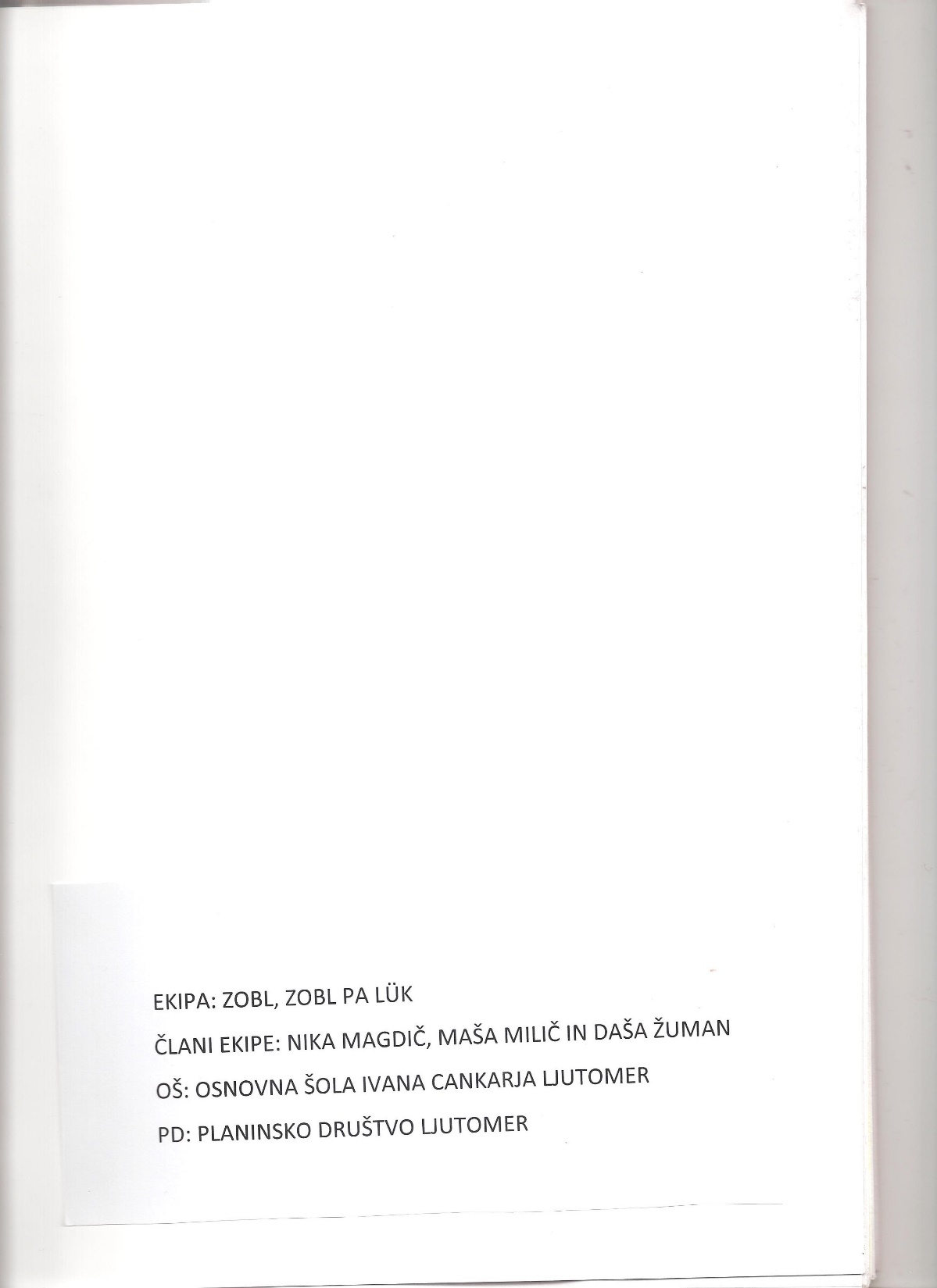 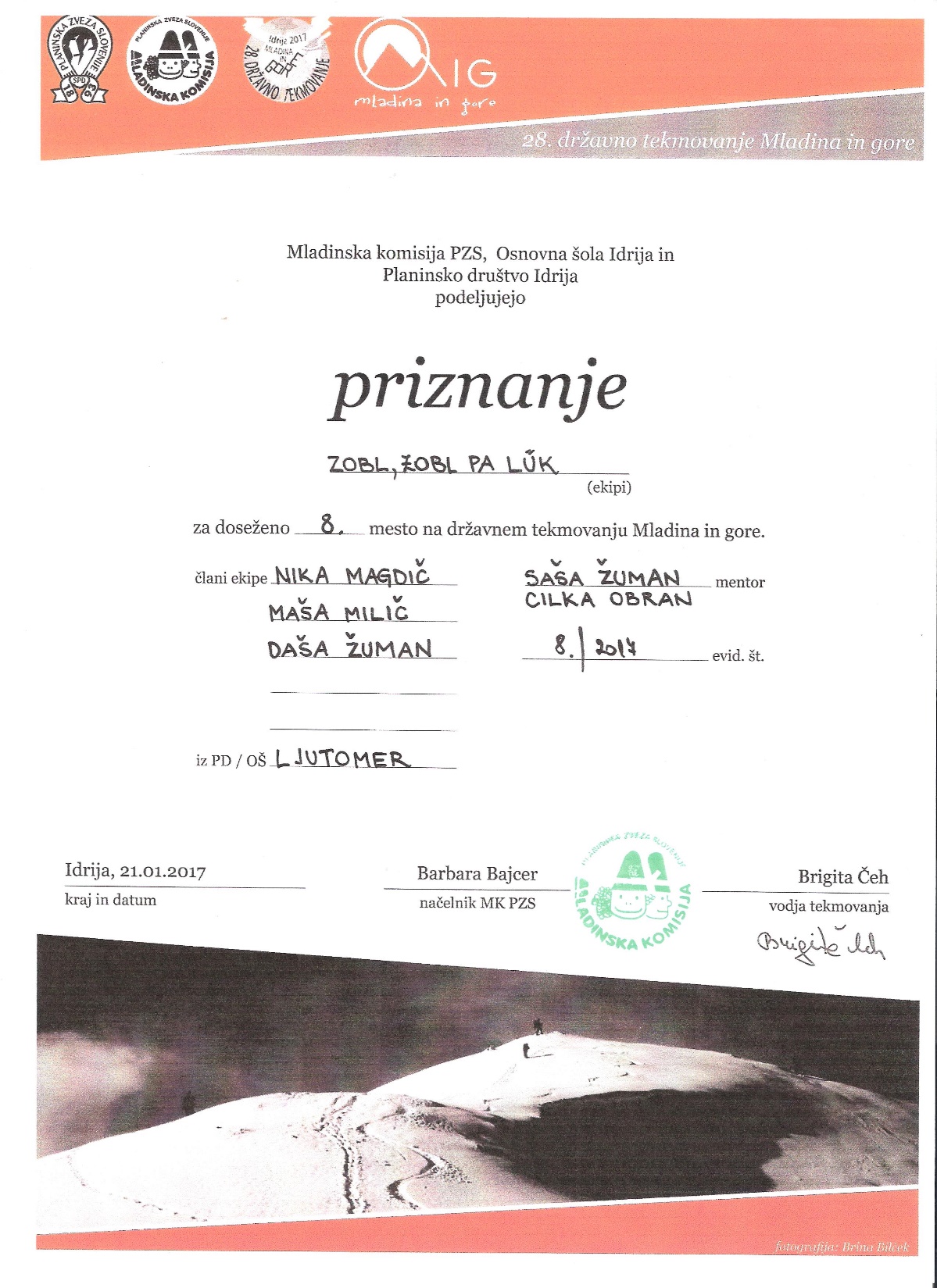